WELCOME TO 
ALGEBRA 2 WITH TRIG HONORS

(Your most important class this year!)
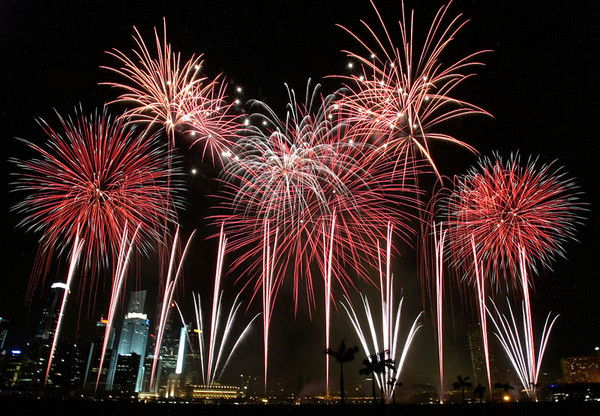 The sensation of mathematical understanding – of suddenly knowing what is going on, with total certainty – is a special thing, attainable in few if any other places in life.
Jordan Ellenberg, How Not to Be Wrong: The Power of Mathematical Thinking, p. 436-437
Let’s Get Started
We have a LOT to do this year!!!  There is no time to waste.  
This is your MOST important class!  Don’t let any other teacher tell you otherwise!
Your success in this class will open up countless doors for you in the future.
You are in this class because you have a special talent for mathematics.
What you need for this class:
A binder
Paper
Something to write with (preferably pencil)
A good attitude
A graphing calculator is recommended, but optional
Grading Policy
Unit Tests:  (40%) 3 or 4 per quarter, usually 100 points each (one retake per test allowed, maximum score 80%)
Quizzes:  (40%) 2 or 3 per unit
Homework:  (10%) of quarter grade each quarter, based on completion checks and homework quizzes.
Class Participation:  (10%) based on class activities, Do Nows, Exit Tickets, etc.
Collaborative Learning
Learn from each other – two heads are better than one
Make sure that everyone in the group knows what is going on
Are of mixed knowledge and ability
Share responsibility
Share leadership
Work independent of teacher
Have appropriate social skills
Stay focused on task or project
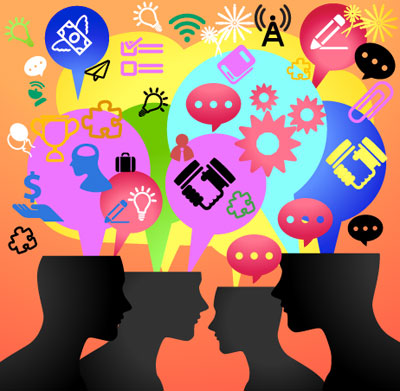 What kind of student are you?
This kind?
Or this kind?
Interested in learning
Ready for action
Prepared
Willing to ask for help
Willing to make mistakes
Willing to work with others
What else?
Class Clown
Annoying your classmates
Keep to yourself
A slacker doing just enough to get by
Afraid to take risks
What else?
What kind of student do you want to be?
What kind of classroom will this be?
What do you like in a classroom environment?



What keeps you from learning?
What do I expect of you?
Be on time
Be prepared
Stay focused
Do your homework
Study
Ask for help
Be respectful
Always allow others to obtain the education they deserve
THIS IS AN HONORS CLASS
ACT ACCORDINGLY!!!
Class Rules
NO Food
Hand Signals
No talking while I am talking
No electronic devices, unless I say so.
Everyone participates
If I ask you to stop talking…
Don’t tell me you are not the only one talking
Don’t tell me that you weren’t talking just then
Just stop talking!!
I am not your mother!
Pick up after yourself!
Don’t write on the furniture.
Behave!  Keep your language in check.
Keep your hands and feet to yourselves.
I will not hesitate to call your mother or your guardian at any time.
My job
Is
To facilitate your learning
To provide a safe and effective environment for you to learn
To share my knowledge with you and  hold you accountable
To help you become the best you can be – creative, confident, able to solve problems and think
To make sure that ALL students have the opportunity to learn
My Job
Is not
To force feed you
To play cop
To show you all the steps you need for you to mimic
Your job
Is to….
Observe, attempt, practice, refine
Listen, watch, take notes, question
Answer, give responses
Construct, Examine, Extend Meaning
Compare, induce, define, generalize
Collaborate, support others, teach
Listen, question, consider, explain
Hypothesize, gather data, analyze
Design a plan, Reason, make a model, sees patterns, finds shortcuts, 
Visualize, connect, map relationships
Question, research, conclude, support
Pose/define problems, solve, evaluate
Answer and explain, reflect, rethink
Clarify, question, predict, teach
Examine, consider, challenge, debate
Consider, explain, challenge, justify
Brainstorm, organize, draft, revise
[Speaker Notes: http://www.ascd.org/publications/books/107018/chapters/What-Is-the-Teacher's-Job-When-Teaching%C2%A2.aspx]
Your job
Is not to…
Sit and watch me and think that is enough
Expect to learn without actually doing the work
Rely on the teacher for all the answers
Sleep during class
Zone out during class
Annoy your classmates and your teacher
In Short
Your education is YOUR responsibility. 
If you are not learning what you need to, it is YOUR fault (not just your fault, but you have a big role).  Figure out what you need. Talk to me. Get extra help. 
Use the internet.
Ask your friends – make a study group.
If you have gaps in your learning, figure out what they are, and work on filling them in.  Ask me to help you! (I may assign  you extra practice work.)
Cheating
Cheating is 
Inexcusable
Really, really bad
Bad for you (you will never know what you don’t know)
A loss of integrity that you will never get back.  

Don’t do it!!!!
Consequences of Cheating
0 for the assignment
Conference with me, your parents and an administrator
(see student handbook for school policy)

Note:  cutting class on the day of a test is considered cheating!
CHEATING
I will hold every student to the policy outlined in the student handbook – NO exceptions
During a test, you will sit alphabetically, you will surrender your cellphone
Frequent homework quizzes, because too many students copy homework from someone else.  If I see you doing that for me or for any other teacher, I will inform ALL of your teachers.
Let’s Have a Great Year!!